EScola: EB de Ribeira do Neiva
Vila Verde,azões
verdilhão
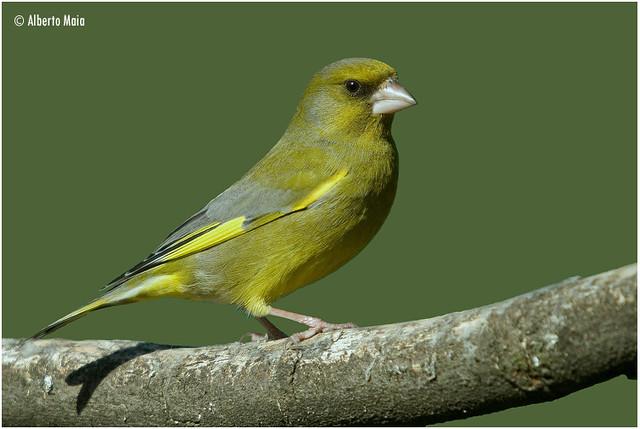 chloris chloris
Alimenta se de sementes , cereais etc...


Pode se encontrar nos bosques , matos , arbustos , etc...
Foto da espécie
A ameaça do verdilhão são os corvos , os furões , gatos, cobras etc…
A postura é de 4 a 6 ovos
 .https://www.youtube.com/watch?v=ksRyx44onYo&vl=pt
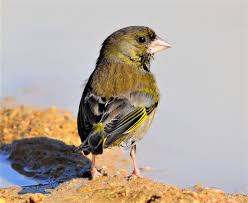